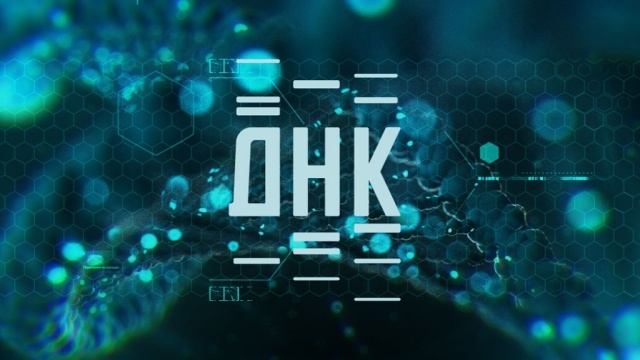 ЗНАКОМЬТЕСЬ,
Выполнил – Ермолин Данила, 8 класс
МБОУ «Гимназия №44»
Руководитель – Минакова А.П., учитель химии
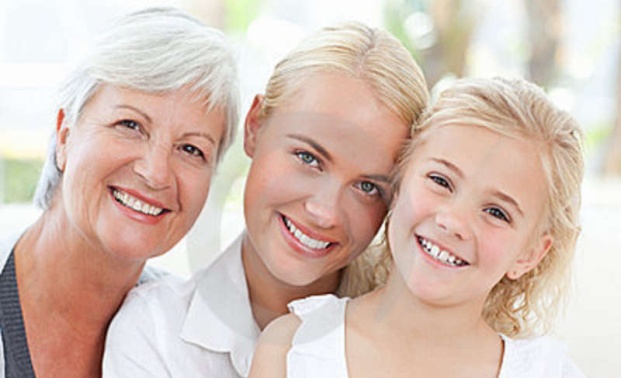 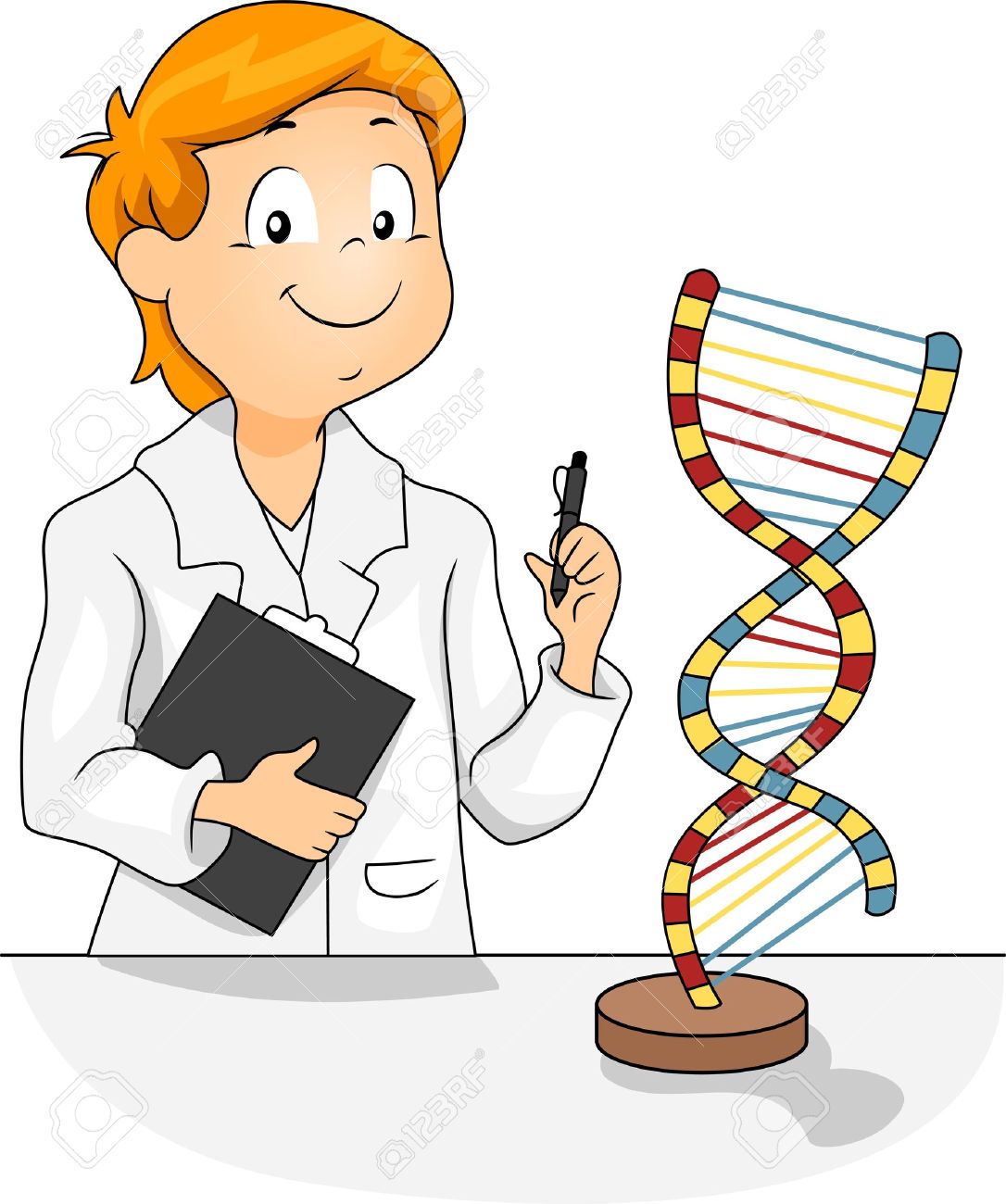 ДНК
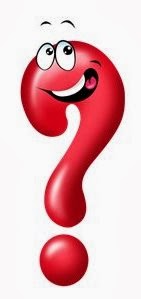 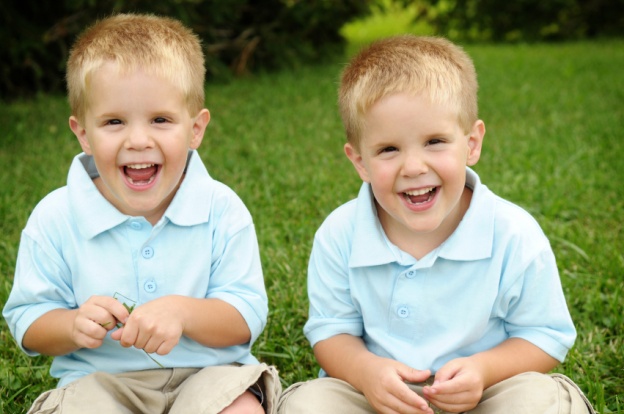 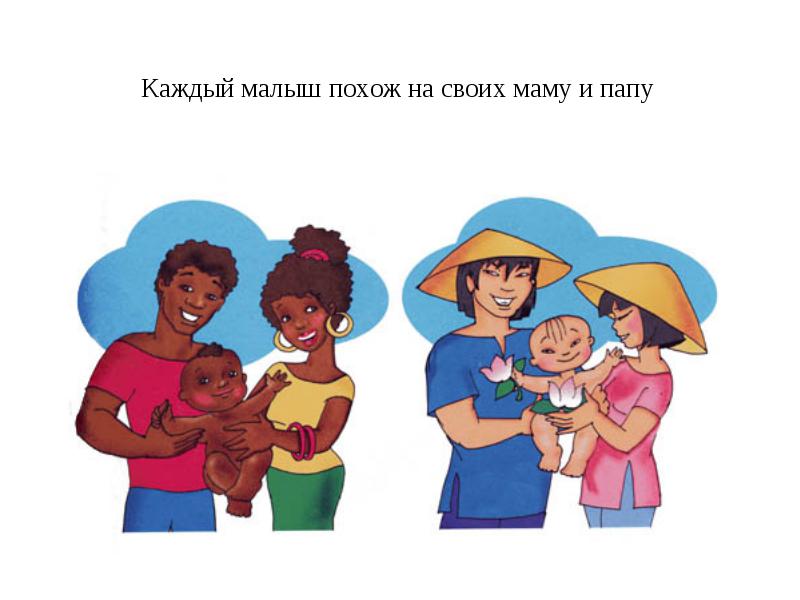 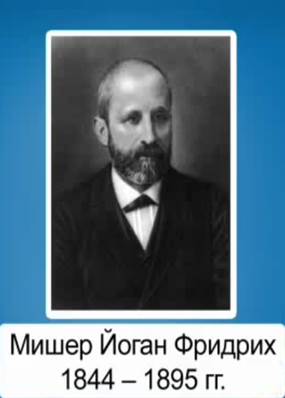 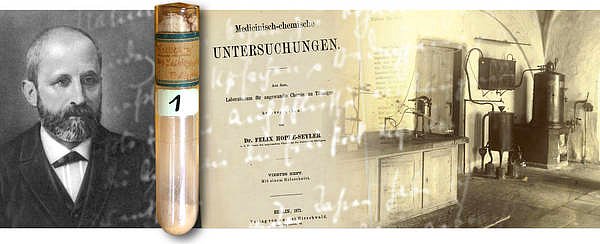 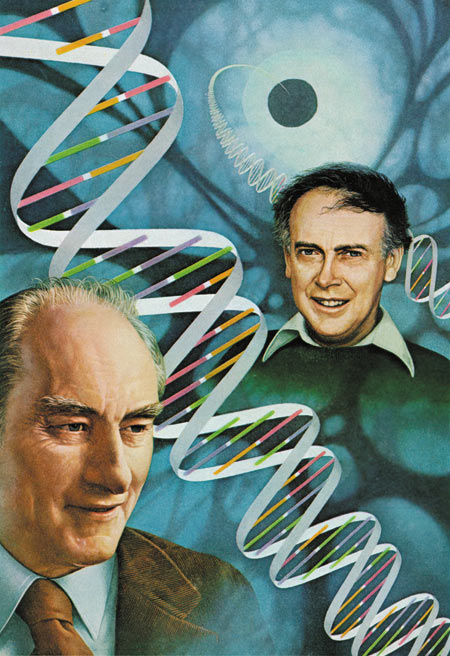 Фридрих Мишер
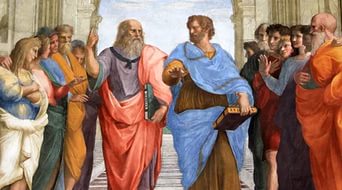 Немного
истории
Алкмеон
Джеймс Уотсон и Френсис Крик
Цель исследования  - разработать оптимальный алгоритм практического выделения ДНК из клеток в условиях школьной лаборатории из биологических объектов.
Задачи:
● изучить и проанализировать необходимую литературу по данному вопросу;
● отработать метод выделения ДНК из клеток;
● выделить ДНК из различных биологических объектов;
● составить наиболее простой и оптимальный алгоритм выделения ДНК;
● Доказать, что выделение ДНК возможно в условиях школьной лаборатории без использования дорогостоящих реактивов и оборудования.
Объект исследования – лук, банан, куриная печень, слизистая человека
Предмет исследования – молекула ДНК
Гипотеза: молекулу ДНК можно получить в школьной лаборатории
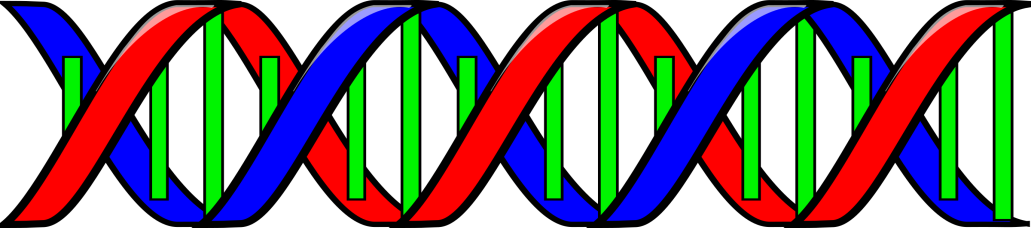 ПРЕДМЕТ ИССЛЕДОВАНИЯ
ДНК - полимер
Мономеры - нуклеотиды
Нуклеотид- химическое соединение остатков трех веществ:
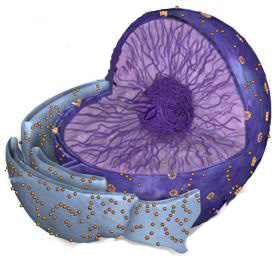 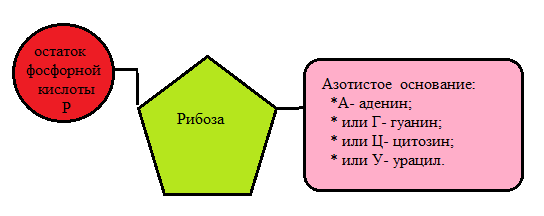 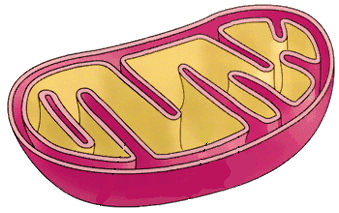 Ядро
Митохондрии
Пластиды
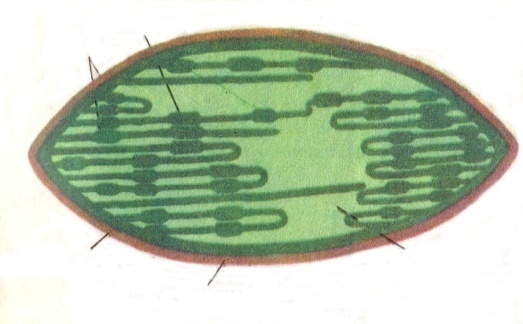 СТРОЕНИЕ ДНК
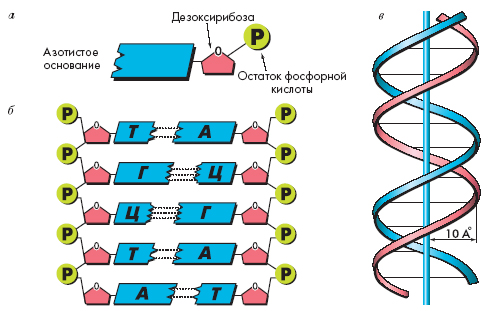 Т – тизин
А – аденин
Г – гуанин
Ц - цитозин
ПРАКТИЧЕСКАЯ ЧАСТЬ
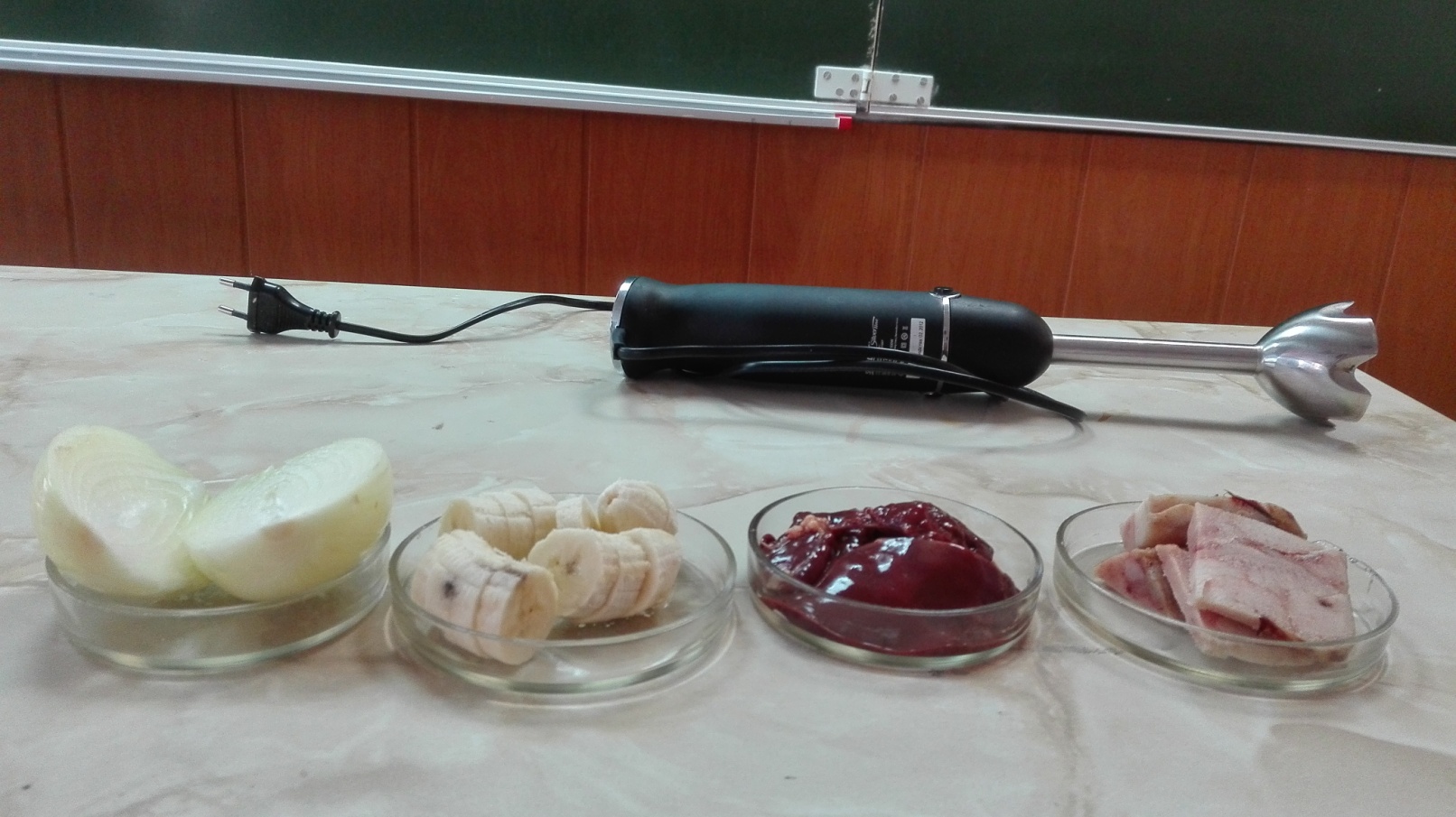 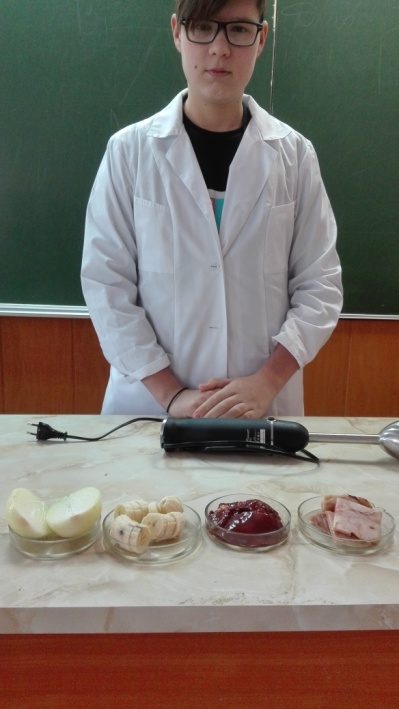 ОБЪЕКТЫ ИССЛЕДОВАНИЯ
Этапы выделения ДНК из банана:
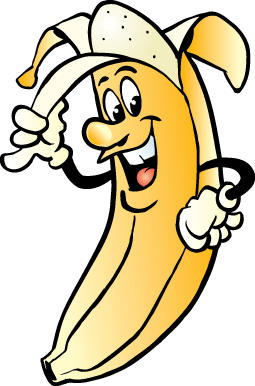 1. Нужно взять банан, разломить на кусочки и положить в емкость. 
2. Потом тщательно измельчить блендером. 
3. Добавить к банану 150 мл. воды, 1 чайную ложку соли, 2 чайные ложки средства для мытья посуды. Все хорошенько перемешать. 
Моющее средство добавили, чтобы разрушить стенки клеток и выпустить ДНК в раствор. Соль — чтобы отделить белки от нитей ДНК.
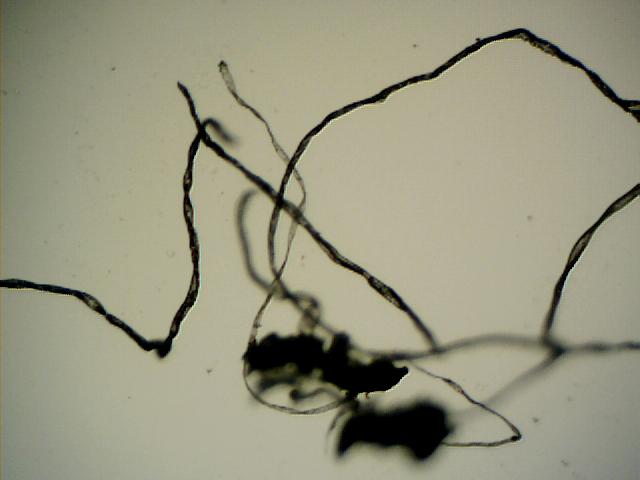 Аккуратно отфильтровать смесь через марлю. 
4. Для удаления белковых остатков добавляем к раствору свежевыжатый сок ананаса или жидкость для контактных линз  и таблетку для удаления белковых отложений. 
5. К полученному раствору добавить спирт. ДНК не растворяется в спирту и образует  в нем видимый осадок
Выделение ДНК из лука
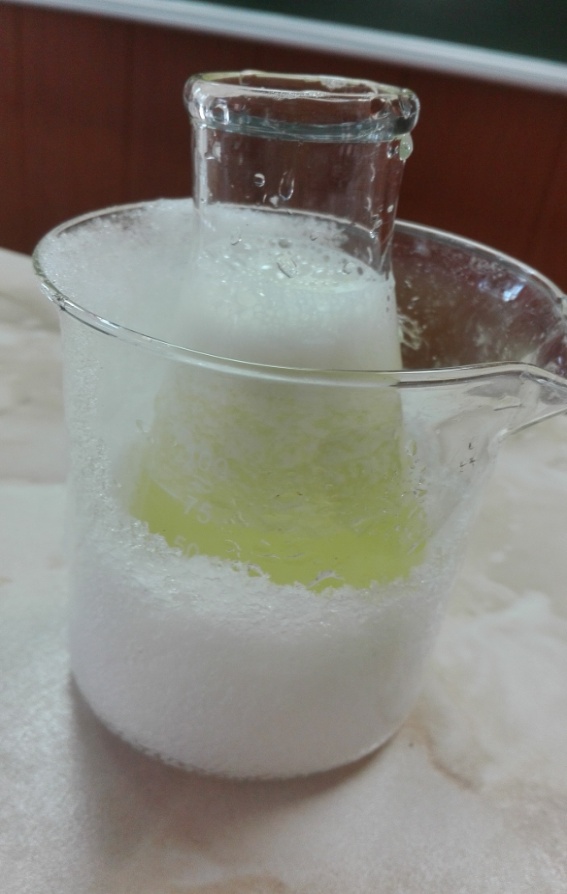 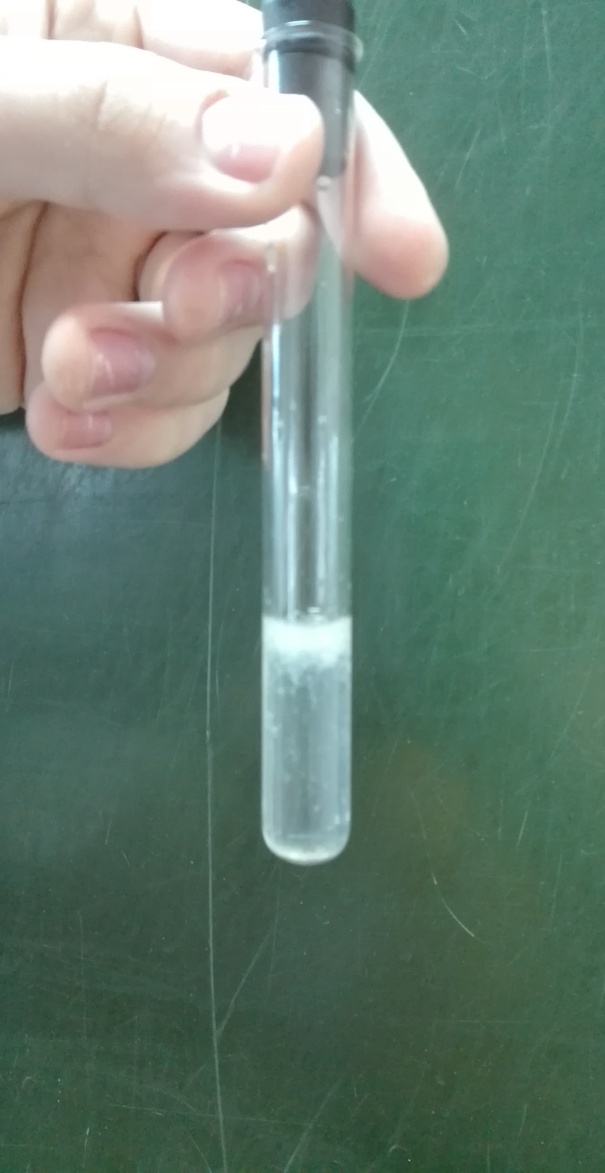 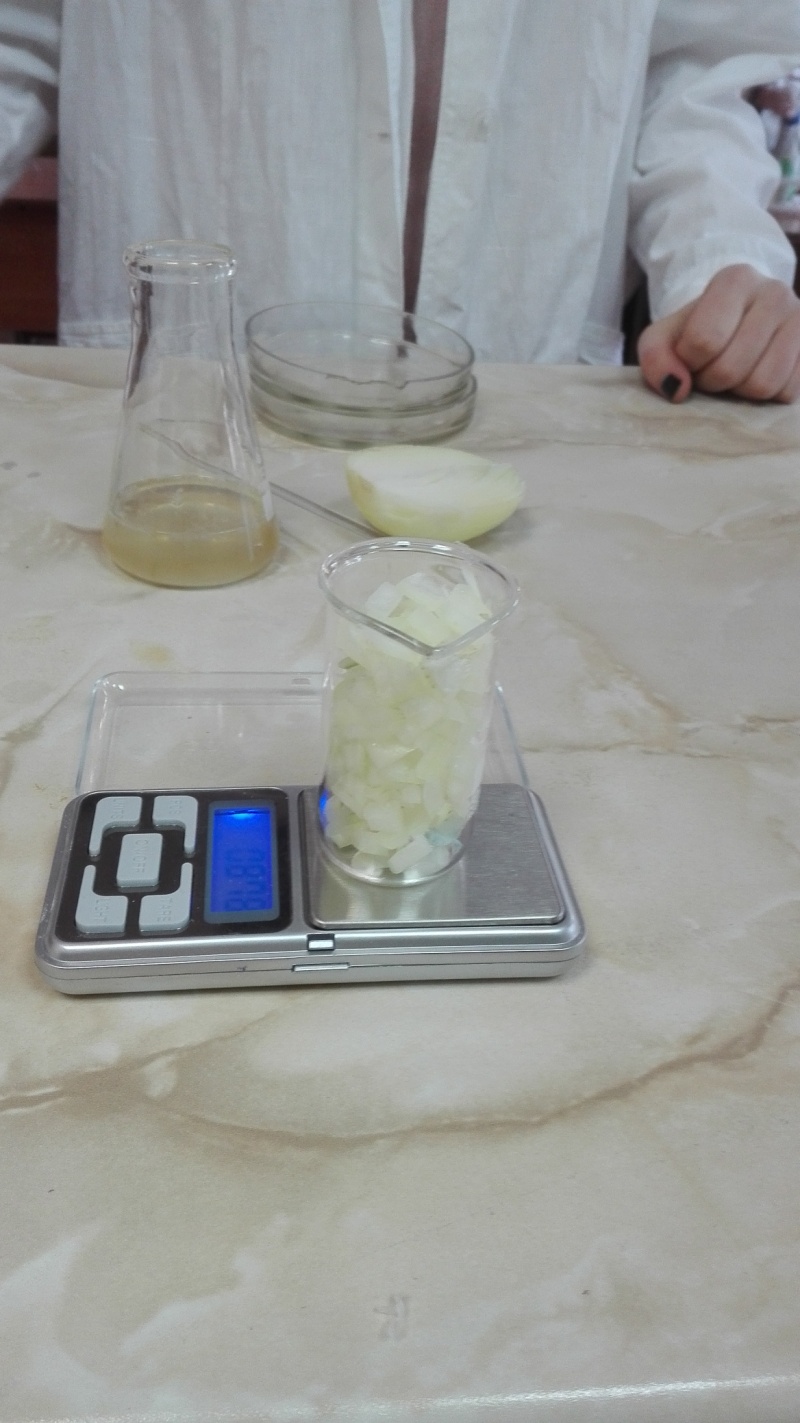 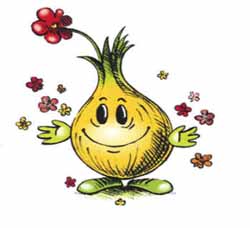 Выделение ДНК из куриной печени и селёдочных молок
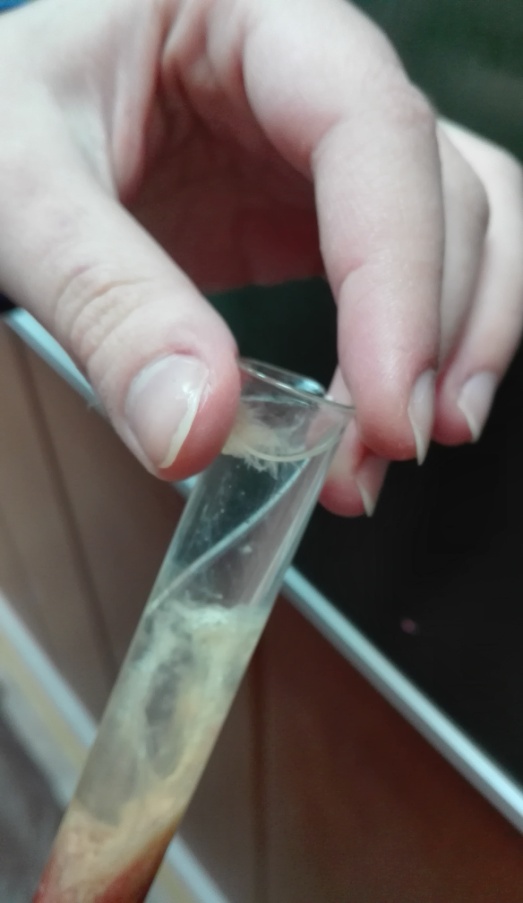 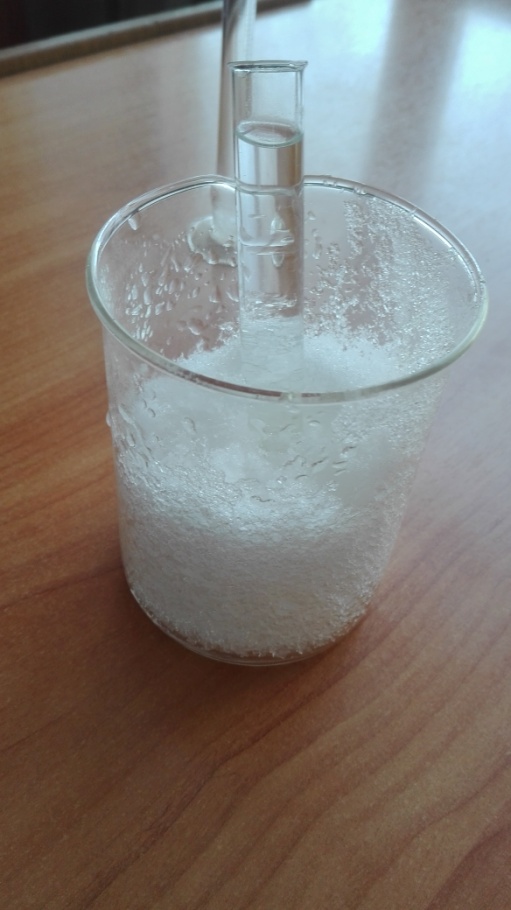 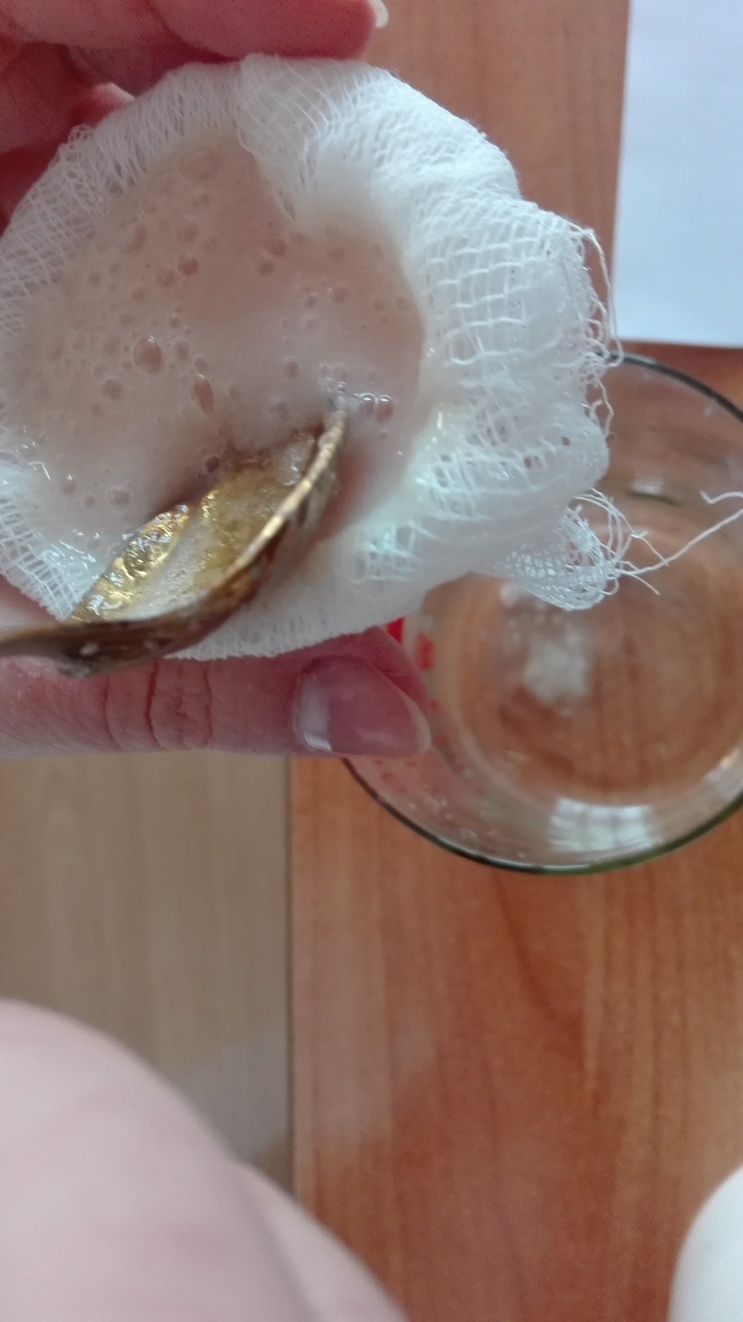 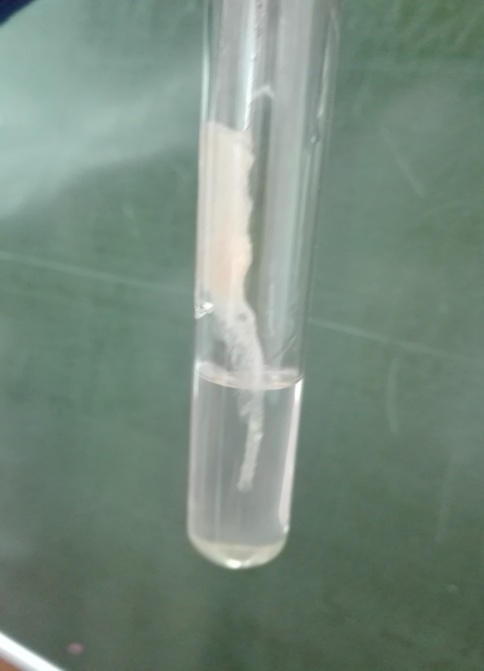 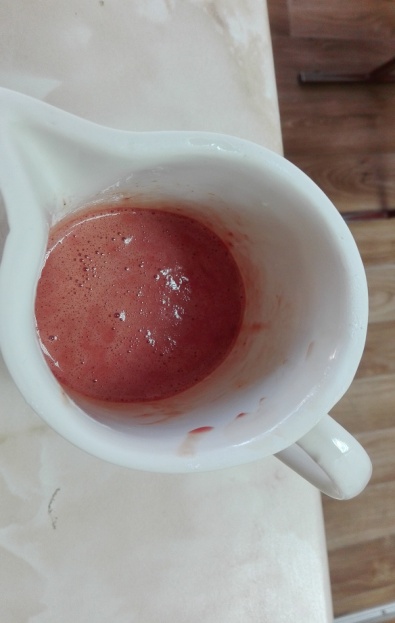 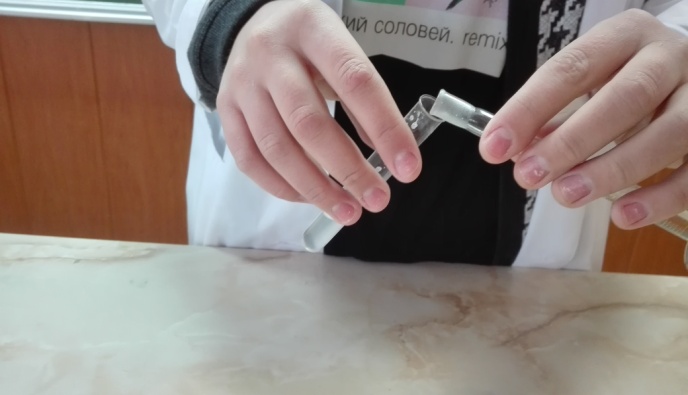 Выделение ДНК человека
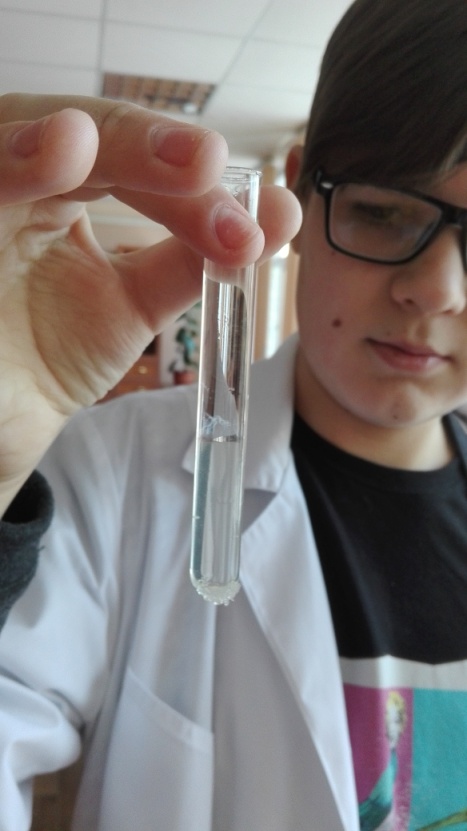 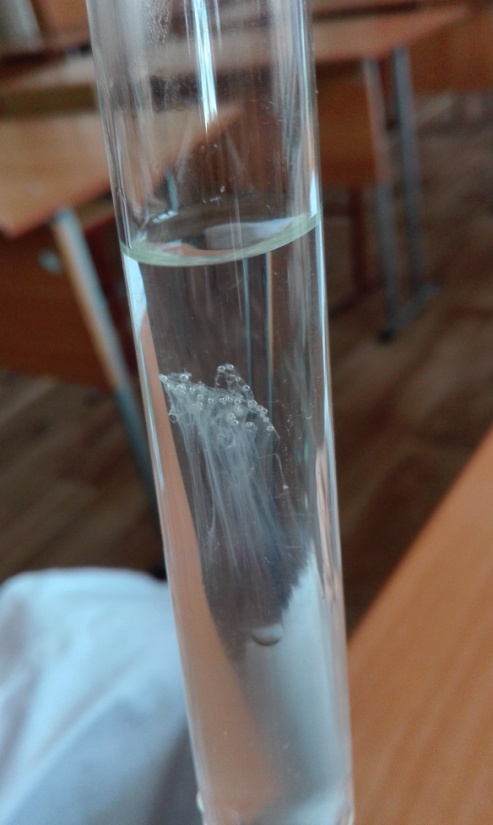 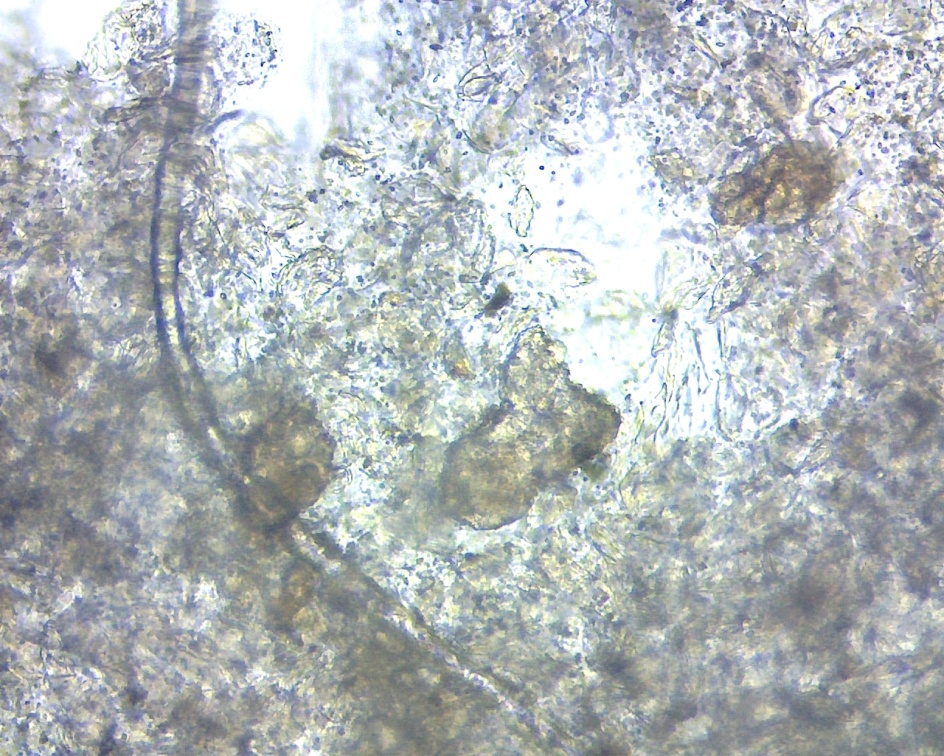 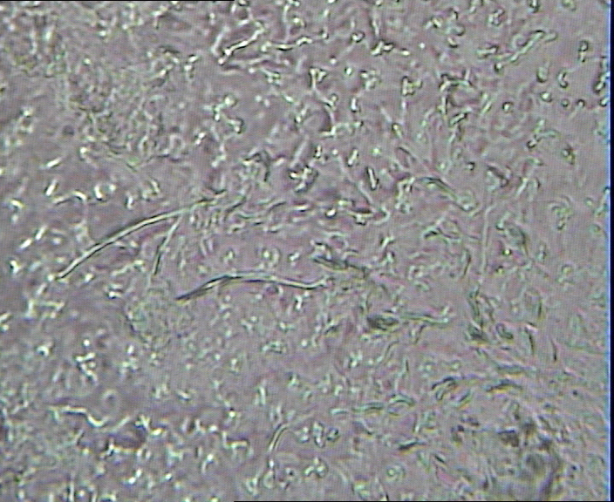 Знакомьтесь, моя ДНК!
ВЫВОД
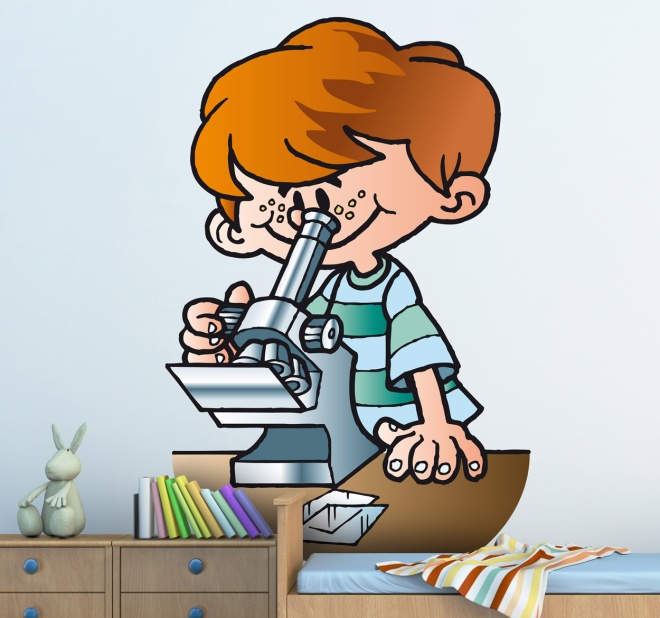 Наши эксперименты доказали, что опыты по выделению молекул ДНК, можно провести в школьной лаборатории, используя недорогие и доступные материалы. 
Экспериментируя, можно усовершенствовать и изменить предлагаемые опыты и узнать много нового об одном из важнейших компонентов клетки.
Дерзайте, пробуйте, исследуйте – и наградой вам будет «знакомство» с ДНК!